Az internet veszélyei
Név: Sági Benedek
Felkészítő tanár: Mező György
Iskola neve: BMSzC Neumann János Számítástechnikai Szakgimnáziuma
Iskola címe: 1144 Budapest, Kerepesi út 124.
[Speaker Notes: Téma címe és tanuló, felkészítő tanár és iskola leírása]
Az internet sötét világa
Kik a virtuális bűnözők?
Milyen következménnyel jár, ha a tudatlan felhasználó „megeszi a mérgező almát”? 
Hogyan előzzük meg , hogy a hackerek és „virtuális” bántalmazók áldozatai legyünk?
Kihez forduljunk virtuális fenyegetés esetén?
[Speaker Notes: Téma bevezetése]
MENÜ
CYBERBULLYING
ZSAROLÓVÍRUSOK
ADATHALÁSZAT
[Speaker Notes: Menüben a gombok elvezetik a felhasználókat bizonyos helyekhez]
Adathalászat
CÉL: Személyi adatok lopása  (Pl.:banki adatok, kapcsolati adatok, email címek, jelszavak, stb.)
HOGYAN MŰKÖDIK: 
Van két nagyon hasonló (kinézetű) honlapunk, de az egyik igazi, a másik pedig hamisítvány. Ha a hamisítványban beírjuk a fiók jelszavát, akkor kiberbűnöző kezébe kerül. HOL: Általában e-mail sürgető leveleiben, vagy honlapok bejelentkezéseinél

Egy vírus megfigyelheti, átfésülheti az állományainkat, kommunikációnkat. (pl. Keylogger program)
VISSZA A MENÜBE
[Speaker Notes: Adathalászat működésének, eljárásának, céljának leírása]
Adathalászat
Megelőzés: 
Webcím => HTTPS protokoll használata
kinézet megkülönböztetéseElőfordulhat, hogy a hamisítvány nagyon hasonlít az eredetihez.
E-mailben sürgető, gyanús levelek figyelmen kívül hagyása
		(darkweb, warez, stb.)
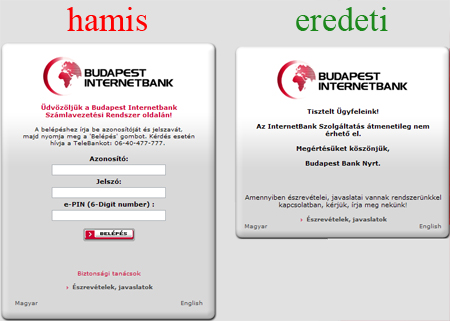 VISSZA A MENÜBE
[Speaker Notes: Hogy kell megelőzni az adathalászatot?]
Pl. un. Rendőrségi vírusforrás: https://csavarnyuzo.files.wordpress.com/2013/08/police-rendorseg-virus.jpg
Zsarolóvírusok
Angolul ranswore
Egy káros szoftver, ami észrevétel nélkül bejut a számítógépbe
Feladat: Számítógép merevlemezében lévő adatok titkosítása
Cél: váltságdíj követelése az áldozattól, cserébe feloldja az adatok titkosítását
Váltságdíj digitális fizetőeszköze pl.:
   Előfordul, hogy valós bankszámlára várnak átutalást,    esetleg SIM-kártya feltöltést kérnek.
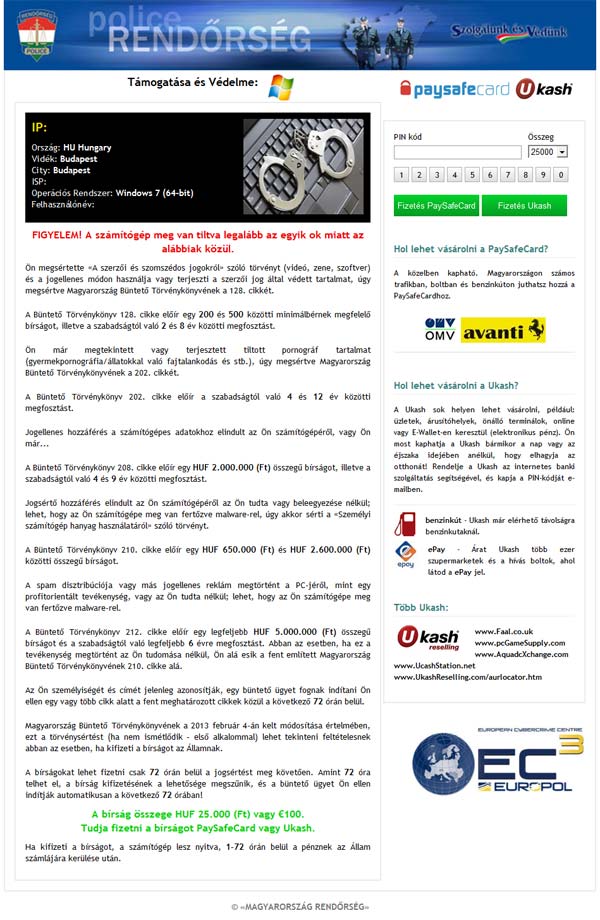 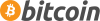 [Speaker Notes: Zsarolóvírus megismertetése
Kép forrása:]
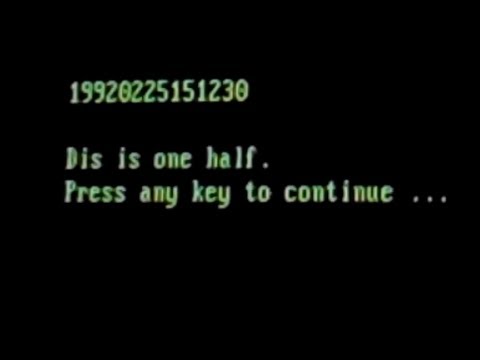 Zsarolóvírusok
Típusai:
Fájltitkosító: 
Személyes adatok (képek, dokumentumok, zenék), ma már teljes merevlemezt is képes titkosítani.
Nem titkosító: 
Egész rendszert letitkosítja.  
hatósági szervezetnek adja ki magát, és hamis büntetésekkel (pl. illegálisan letöltött fájlok) próbálja rávenni az áldozatot a fizetésre, különben „börtönbe kerül”.
Böngészőlezáró: 
Hasonlít a nem titkosítóhoz, csak a böngészőt titkosítja le
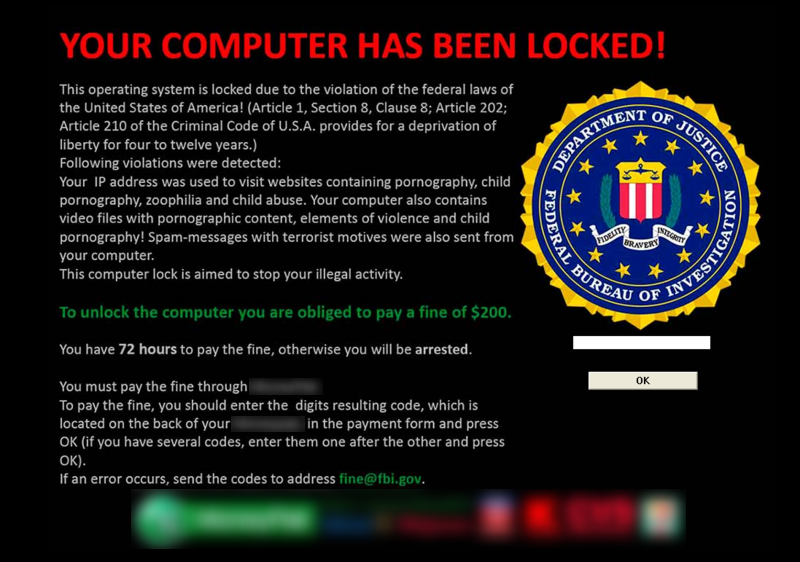 [Speaker Notes: http://www.antivirus.hu/virved/index.php?CN=60.15.15.2&CIE=0
1.Kép forrása:
2.Kép forrása: https://www.wired.com/2015/09/hacker-lexicon-guide-ransomware-scary-hack-thats-rise/]
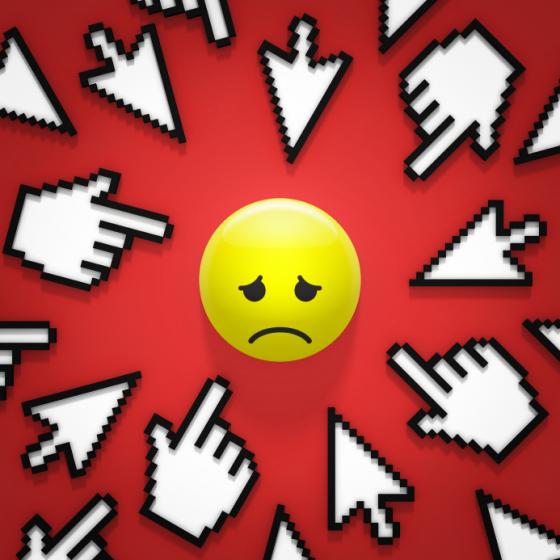 Cyberbullying
Mit jelent? 
Egy VIRTUÁLIS  megfélemlítési formája az ISKOLAI KIKÖZÖSÍTÉSNEK, és FENYEGETÉSNEK.  
Mikor tekinthetjük ennek (pl. a közlésformákat)?
 A zaklatók cselekvése interneten keresztül történik
A bűnöző érzelmileg megalázza, zaklatja, manipulálja az áldozatot
Cél a másik emberben való kártevés 
Típusai a következők:
1.TÍPUS
[Speaker Notes: Forrás:  http://hun.tabby.eu/mit-jelent-a-cyberbullying.html
Téma: Cyberbullying]
1.típusa: Flaming
Magyarul: „LÁNGHÁBORÚ”
Online veszekednek a felhasználók
Általában csúnya, bántó szavakkal, és nem a témához kapcsolódva szidalmazzák egymást
Legtöbbször nyilvános fórumokban fordul elő
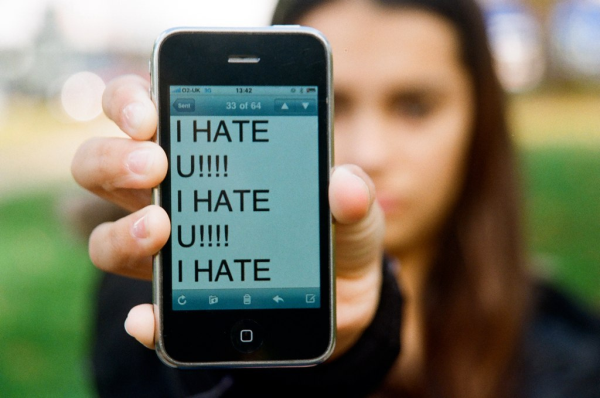 2.TÍPUS
[Speaker Notes: Forrás:  http://hun.tabby.eu/mit-jelent-a-cyberbullying.html
Téma: Cyberbullying]
2.típusa: Denigration
Magyarul: hírnévrontás
Cél: Hírnév rombolása
Akár rosszindulatú pletykával is könnyen „befeketíthet” másokat
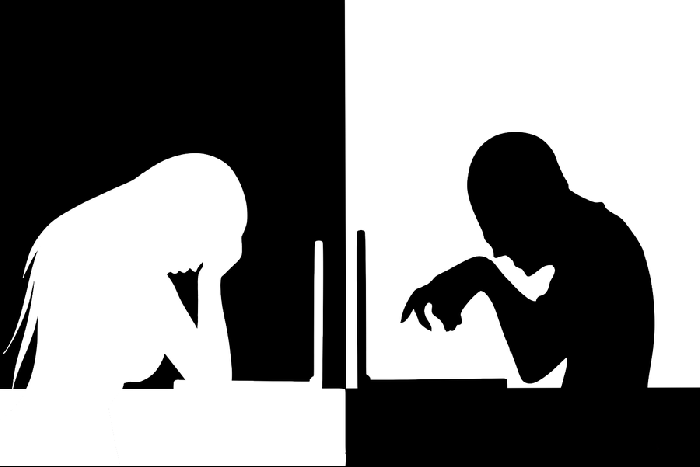 VISSZA A MENÜBE
1.TÍPUS
3.TÍPUS
[Speaker Notes: Forrás:  http://hun.tabby.eu/mit-jelent-a-cyberbullying.html
Téma: Cyberbullying
Kép forrása:]
3.típusa: Impersonation
Magyarul: megszemélyesítés
Egy másik létező személy bőrébe bújva online profilban jelenik meg az elkövető
Hol?: Általában a közösségi oldalakon (pl. facebook profillopás)
Cél: hírnév rontása
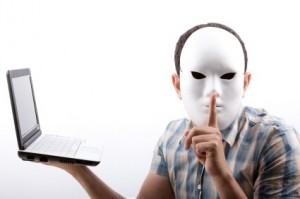 2.TÍPUS
4.TÍPUS
[Speaker Notes: Forrás:  http://hun.tabby.eu/mit-jelent-a-cyberbullying.html
Téma: Cyberbullying
Kép forrása: http://blogs.lawyers.com/2012/02/it-can-be-ok-for-someone-to-impersonate-you-on-twitter/]
4.típusa: Cyberthreats
Magyarul: online fenyegetések
A szerző olyan kijelentéseket tesz, amiből valószínűsíthető, hogy önmagában vagy másokban kárt okoz
Cél: érzelmi zsarolás és fenyegetés
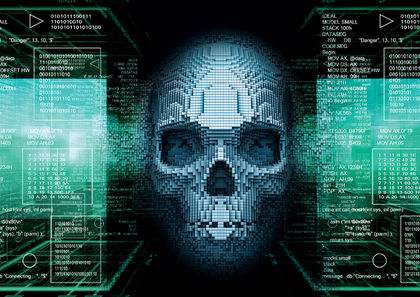 3.TÍPUS
5.TÍPUS
[Speaker Notes: Forrás:  http://hun.tabby.eu/mit-jelent-a-cyberbullying.html
Téma: Cyberbullying
Kép forrása: http://cybertrax.ca/cyberflash-canada-aggressive-defence-needed-against-cyber-threats-expert-says/]
5.típusa: Sexting
Eredete: Texting és szex angol szavak ötvözéséből jött létre
Ez mikor történik meg?
Az elkövető magáról készít meztelen, félig meztelen képeket 
Nyíltan szexuális tartalmú szöveget küld el
Leginkább fiataloknál fordul elő
Cél: Figyelemfelhívás és hírnév szerzése
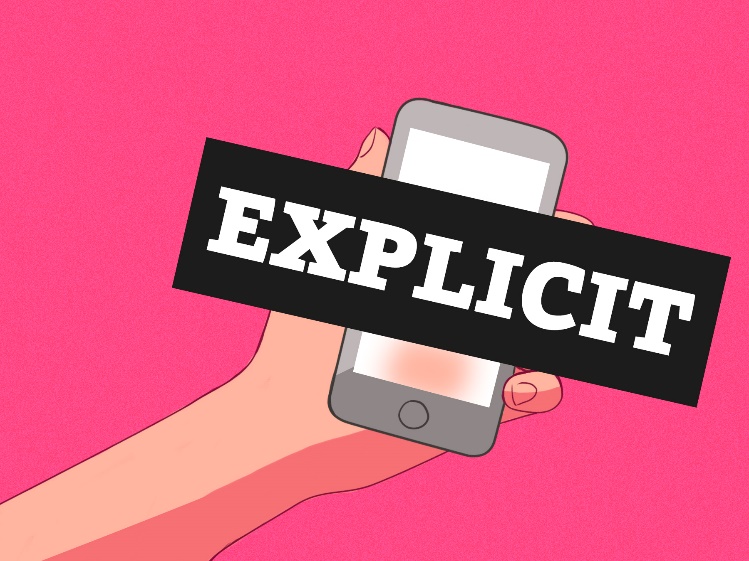 4.TÍPUS
„Segítség”
[Speaker Notes: Forrás:  http://hun.tabby.eu/mit-jelent-a-cyberbullying.html
Téma: Cyberbullying
Kép forrása: https://thecord.ca/sexting/]
Segítség - Védekezés
Praktikus megelőzés: Megfelelő jelszóválasztás, az elektronikus eszközök védelme, pl. nem hagyom az osztályban, ha ki kell mennem, kikapcsolom, zárolom...
A netes fiókok biztonsági beállításait (pl. másodlagos email cím, SMS-kód, stb) bekapcsolom
A számítógépes, BÖNGÉSZŐBEN MESTERJELSZÓT HASZNÁLOK

Ellopták a fb profilom, mit tehetek?
Ha be tudok jelentkezni, azonnal módosítom a hozzáférési beállíásokat
Ha nem tudok bejelentkezni akkor nehezebb a dolog, nem biztos, hogy visszaszerezhető
Agresszív hitelrontó tevékenység esetén rendőrségi feljelentés
[Speaker Notes: Forrás:  http://hun.tabby.eu/mit-jelent-a-cyberbullying.html
Téma: Cyberbullying
Kép forrása:]
Segítség - védekezés
E-mailben kaptam egy fenyegető levelet, mit lehet tenni?
 Megmutatni olyan felnőtteknek, akiben megbízom
Rendőrséghez fordulni
Meg akarom előzni azt, hogy ne essek áldozatul egy internetes fenyegetésnek?
Ne add ki az összes adatot magadról! Csak az e-mail címet és telefonszámot add meg!
Soha ne chat-elj egy idegennel sem, mert akár pedofil is lehet!
Találtam egy gyermekjogot sértő adatot, mit lehet tenni?
Itt jelentheted: https://biztonsagosinternet.hu/
Rendőrségen feljelenteni
[Speaker Notes: Forrás:  http://hun.tabby.eu/mit-jelent-a-cyberbullying.html
Téma: Cyberbullying]
KÉRDÉSEK
Melyik típusa a zsarolóvírusnak, ami képeket, dokumentumokat (személyes adatokat) titkosítja?
Nem titkosító
Böngészőlezáró
Titkosító
Mit jelent Cyberbullying?
Egy szervezet
Személyes adatok lopása
Internetes megfélemlítés
Hogyan előzhetjük meg az adathalászatot?
Cím és kinézet megkülönbözetése
Felhívjuk az ügyfélszolgálatot
Vírusirtó
Szövegek, képek forrása:
Képek:
http://mosaicon.hu/en/hatterkepek/szamitogep
http://more-sky.com/group/white-hd-wallpapers-1080p/
https://biztonsagportal.hu/adathalaszat-a-google-drive-segitsegevel.html
http://index.hu/tech/biztonsag/phsh061207/
http://resources.uknowkids.com/blog/bid/173713/10-Signs-Your-Child-is-a-Cyberbullying-Victim
https://hu.wikipedia.org/wiki/Bitcoin
http://blogs.lawyers.com/2012/02/it-can-be-ok-for-someone-to-impersonate-you-on-twitter/
https://www.wired.com/2015/09/hacker-lexicon-guide-ransomware-scary-hack-thats-rise/
Szövegek  (DE NEM SZÓ SZERINT)
http://hun.tabby.eu/mit-jelent-a-cyberbullying.html
https://hu.wikipedia.org/wiki/Cyberbullying
Köszönöm a figyelmeteket!